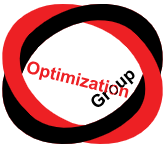 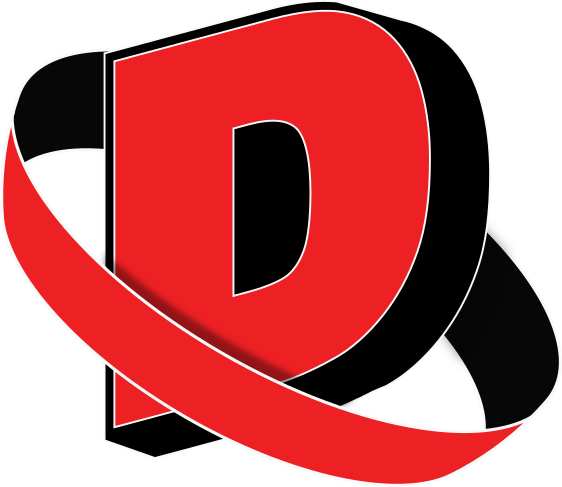 Latest advancement on multiobjective robust decision-making under deep uncertainty: An interactive framework
Babooshka Shavazipour *, Jan Kwakkel**, Kaisa Miettinen*
*Multiobjective Optimization Group, Faculty of Information Technology, University of Jyväskylä, Jyväskylä, Finland
**Faculty of Technology, Policy and Management, Delft University of Technology, Delft, The Netherlands
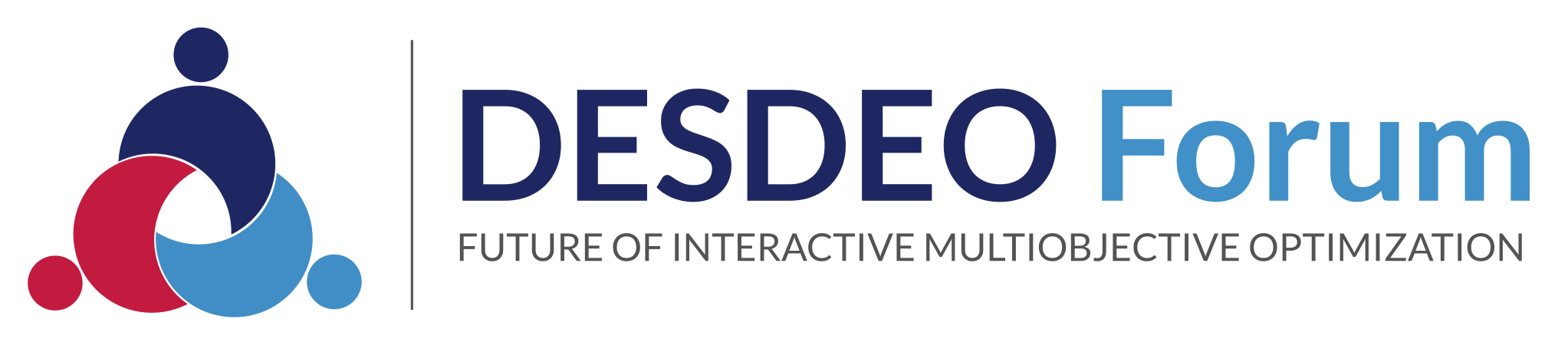 JYU. Since 1863.
19.06.2023
1
The proposed two-phase interactive framework
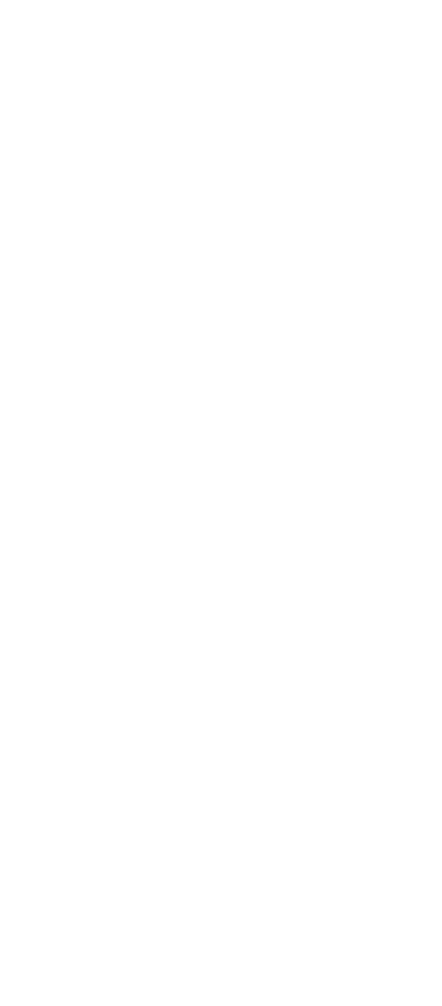 1a. Decision problem definition
MORDM
Decision variables, objectives, constraints, 
uncertain factors, robustness measures
1. Model Specification
Phase 1: 
Scoping the model
objectives, constraints, 
uncertainties, robustness, etc.
1b. Scenario analysis
Scenario generation,
Feasible regions & ideal values
Vulnerable scenarios
2. Solution identification
Using a multi-objective 
(evolutionary) method  with 
a reference scenario (at a time)
2a. Preferences expression
Scenarios to be considered (optional) 
Desired objective values in selected scenarios
Max num. of solutions to be compared (optional)
3. Robustness analysis
(Re-)evaluation over a
 wide variaty of scenarios
Phase 2:
 Interactive robust decision-making
2b. Solution identification
Solve a multi-scenario multi-objective
optimization problem
4. Scenario Discovery
2c. Tradeoffs analysis & decision-making
Identify vulnerable scenrios
Comparing solutions & tradeoffs/robustness analysis
Kasprzyk et al. (2013)*
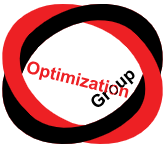 * MORDM: Kasprzyk JR, Nataraj S, Reed PM & Lempert RJ (2013), ‘Many objective robust decision making for complex environmental systems undergoing change’, Env. Mod. & Soft. 42, 55–71.
B. Shavazipour, J. Kwakkel  and K. Miettinen
JYU. Since 1863.
19.06.2023
2
[Speaker Notes: Solving the multi-scnario multi-objective optimization problem interactively to generate candidate solutions incorporating decision-makers preferences.

Vulnerable scenarios, if Jan did not define it]
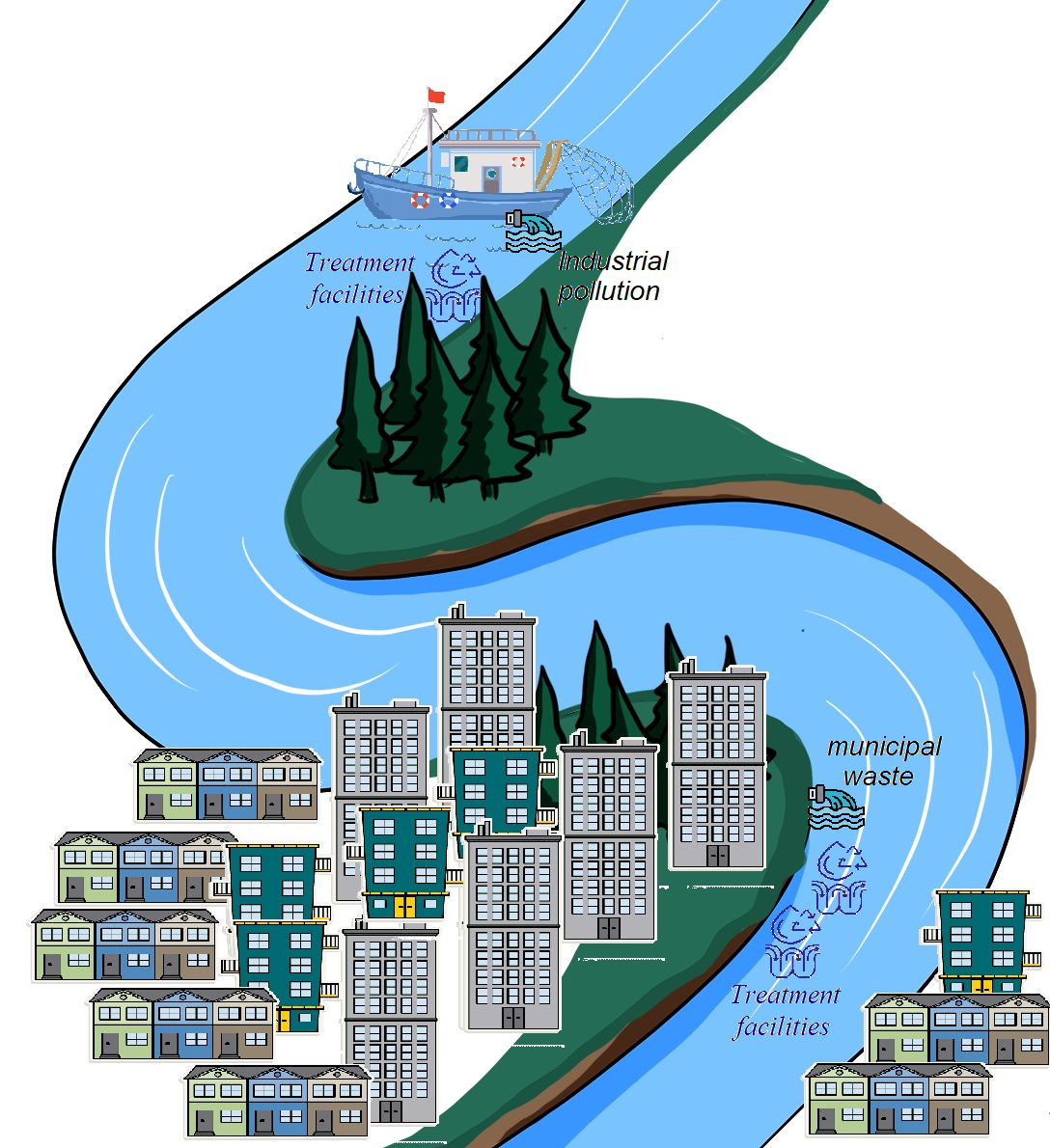 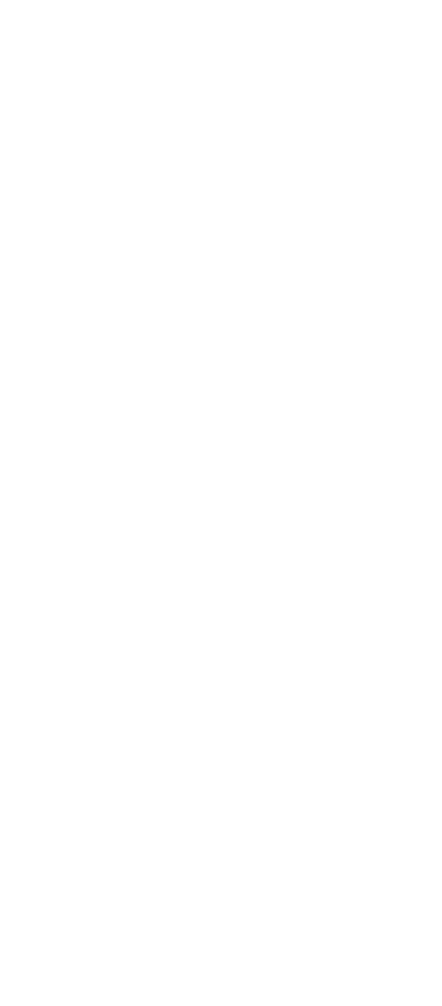 Case study - water quality management* (an extended uncertain version)
Extra treatment facilities are required to reduce the pollution of the city and the Fresh Fishery 

The costs would decline Fresh Fishery’s investment return and raise the city’s tax rate.
* Narula, S. C. & Weistroffer, H. R. (1989), ‘A Flexible Method for Nonlinear Multicriteria Decision-Making Problems’, IEEE Transactions on Systems, Man and Cybernetics 19(4), 883–887.
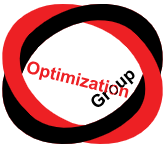 B. Shavazipour, J. Kwakkel  and K. Miettinen
JYU. Since 1863.
10.11.2022
3
[Speaker Notes: With this example we can illustrate more details about how the proposed method can be applied

two sources of pollution (milligrams of biochemical oxygen demanding material (BOD)): 
-municipal waste produced by the city and 
-industrial pollution caused by a Fresh Fishery

The decisions to be made here is that 
How much pollution we should remove]
1. Scoping the model
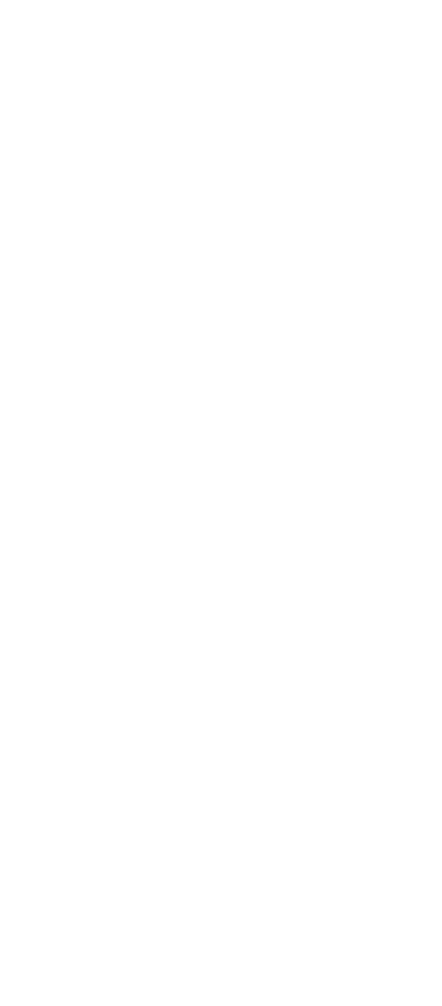 1a. Decision problem formulation - Water quality management (extended version)
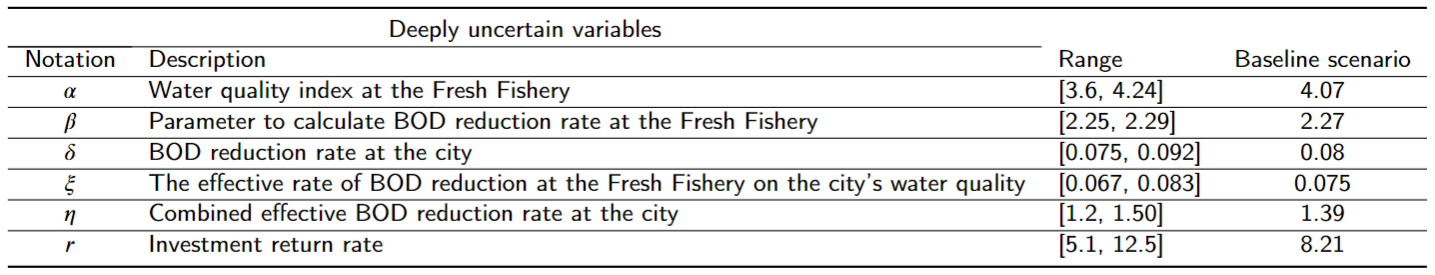 (Deterministic version)
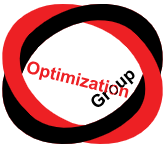 B. Shavazipour, J. Kwakkel  and K. Miettinen
JYU. Since 1863.
10.11.2022
4
[Speaker Notes: only a range of plausible values is known

Say sth about baseline scenario]
1. Scoping the model
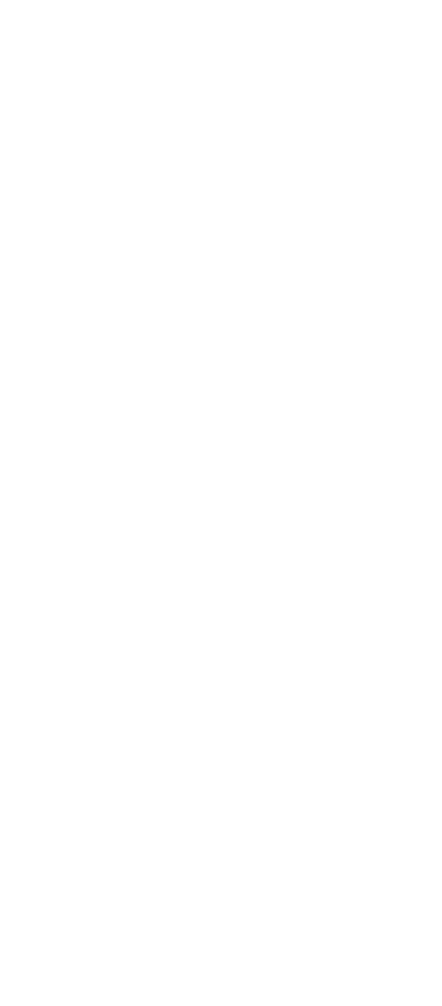 1a. Decision problem formulation
Robustness measure: Domain criterion* for each objective function.

The decision-maker sets the following criteria for robustness and vulnerability analyses:
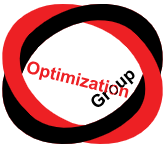 * Starr, M. K. (1963), Product Design and Decision Theory, Fundamentals of engineering design, Prentice-Hall.
B. Shavazipour, J. Kwakkel  and K. Miettinen
JYU. Since 1863.
19.06.2023
5
1. Scoping the model
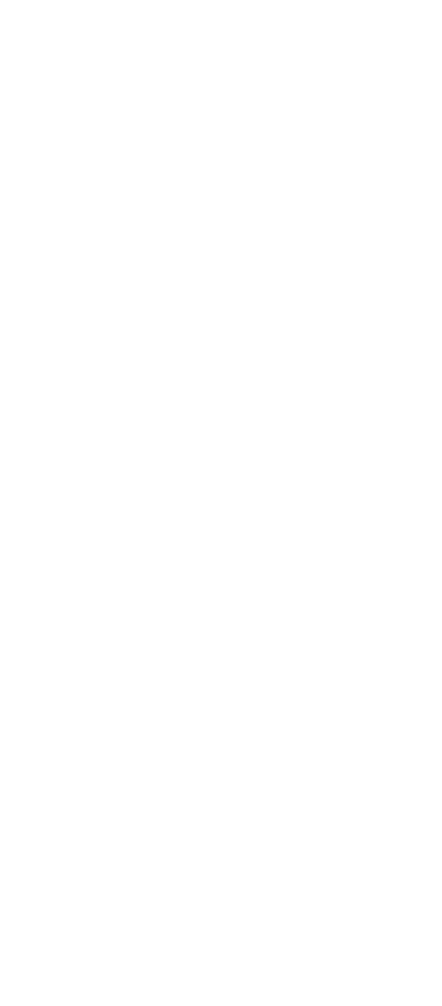 1b. Scenario analysis
Scenario generation: we generated 10 000 random scenarios (using Latin Hypercube Sampling)
Calculating the ideal (best possible) objective values: solving 30 000 +1 single-scenario single-objective optimization problems (the 4th objective has no uncertain parameter)
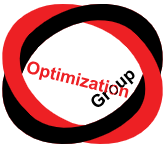 B. Shavazipour, J. Kwakkel  and K. Miettinen
JYU. Since 1863.
19.06.2023
6
[Speaker Notes: Best and worst-case scenarios]
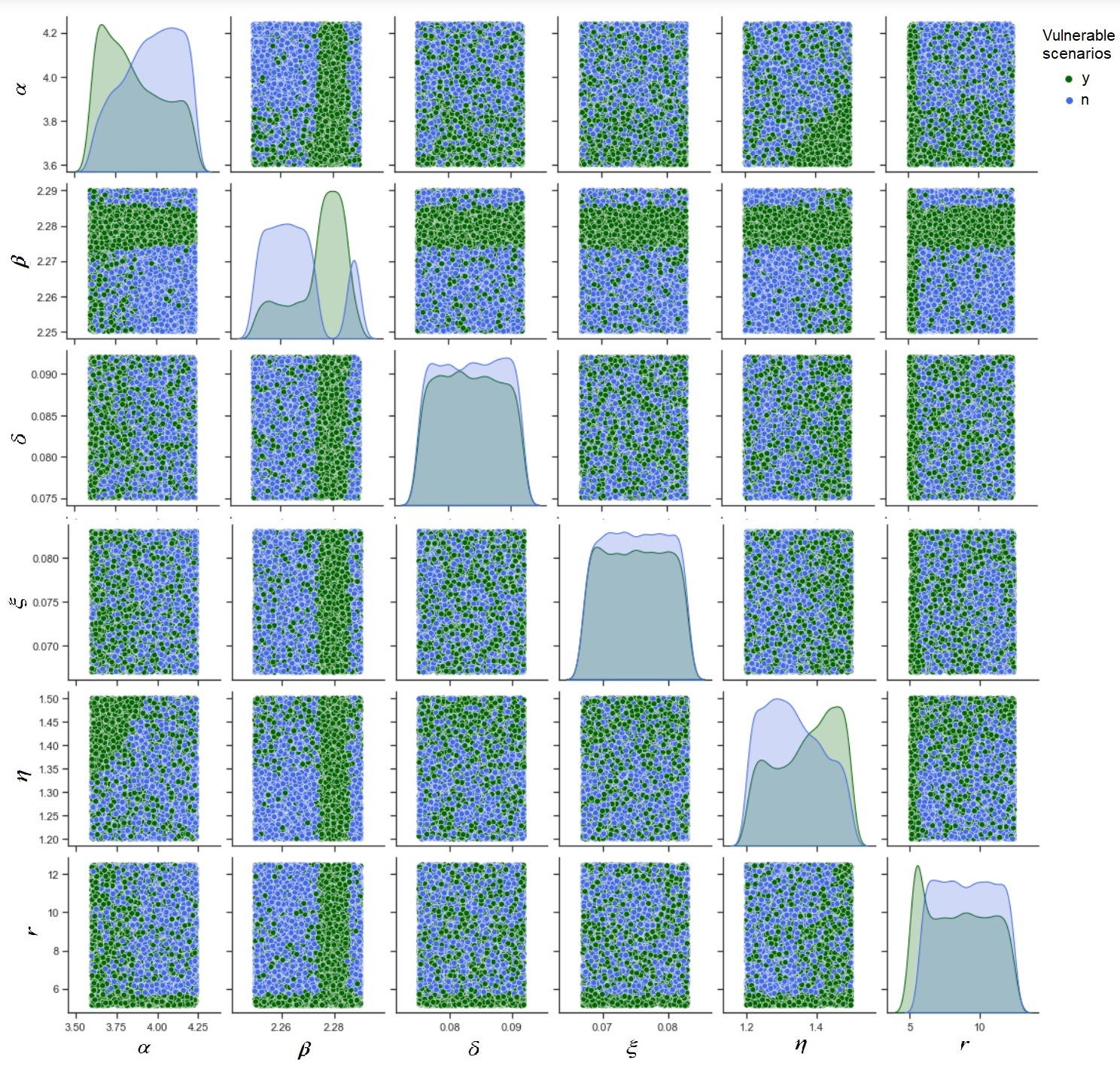 1. Scoping the model
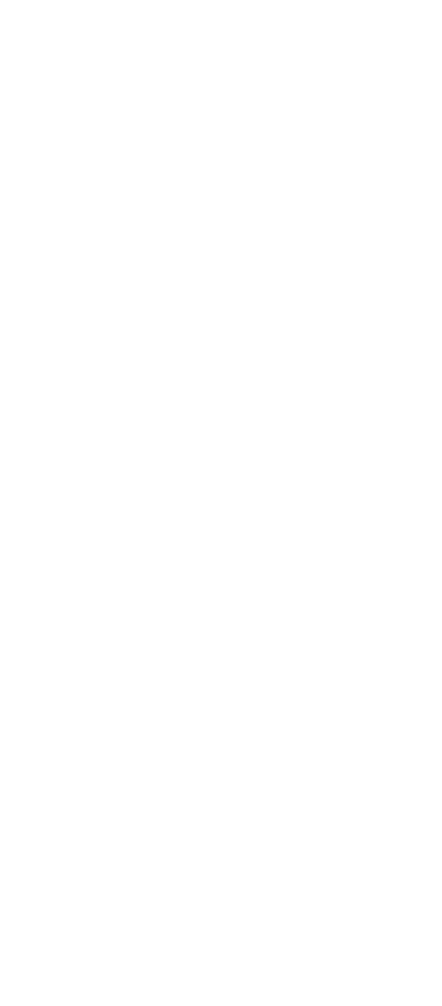 1b. Scenario analysis
iii)  Identifying the vulnerabilities (scenarios with poor performances, i.e., the objective values do not meet the domain criteria)
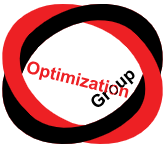 B. Shavazipour, J. Kwakkel  and K. Miettinen
JYU. Since 1863.
10.11.2022
7
2. Interactive robust decision-making phase
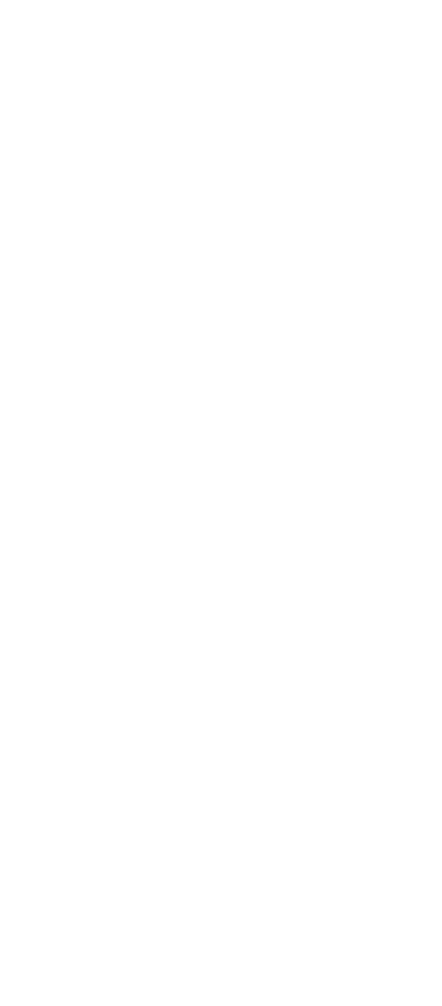 Iteration 1
2a. Decision-makers’ preferences
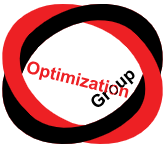 B. Shavazipour, J. Kwakkel  and K. Miettinen
JYU. Since 1863.
19.06.2023
8
2. Interactive robust decision-making phase
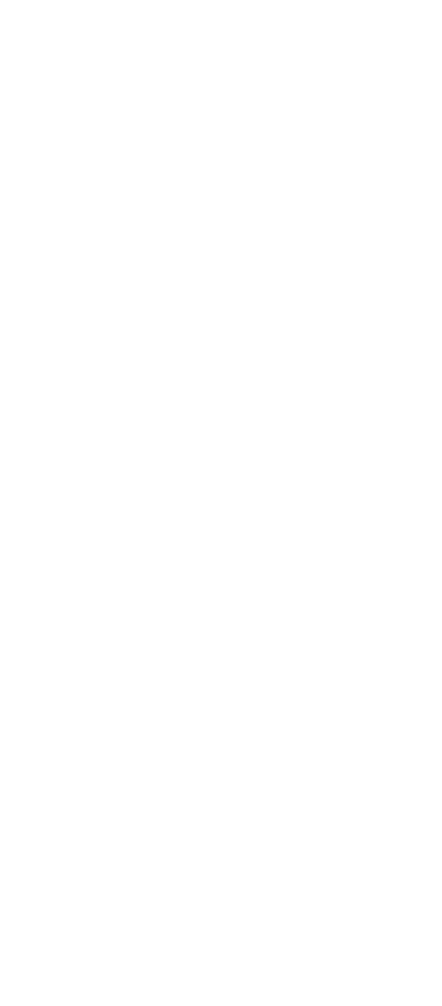 Iteration 1
2a. Decision-maker’s preferences
ii) Desired objective values in selected scenarios
iii) Maximum number of solutions to be compared at each iteration (optional) = 4
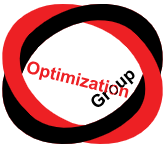 B. Shavazipour, J. Kwakkel  and K. Miettinen
JYU. Since 1863.
19.06.2023
9
2. Interactive robust decision-making phase
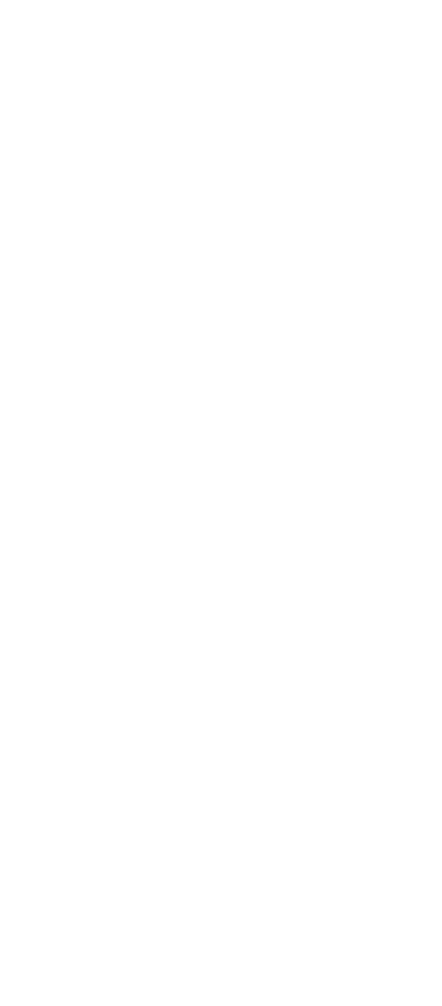 Iteration 1
2b. Solution identification
The analyst solved the corresponding optimization problem with four objectives and six scenarios and generated four solutions
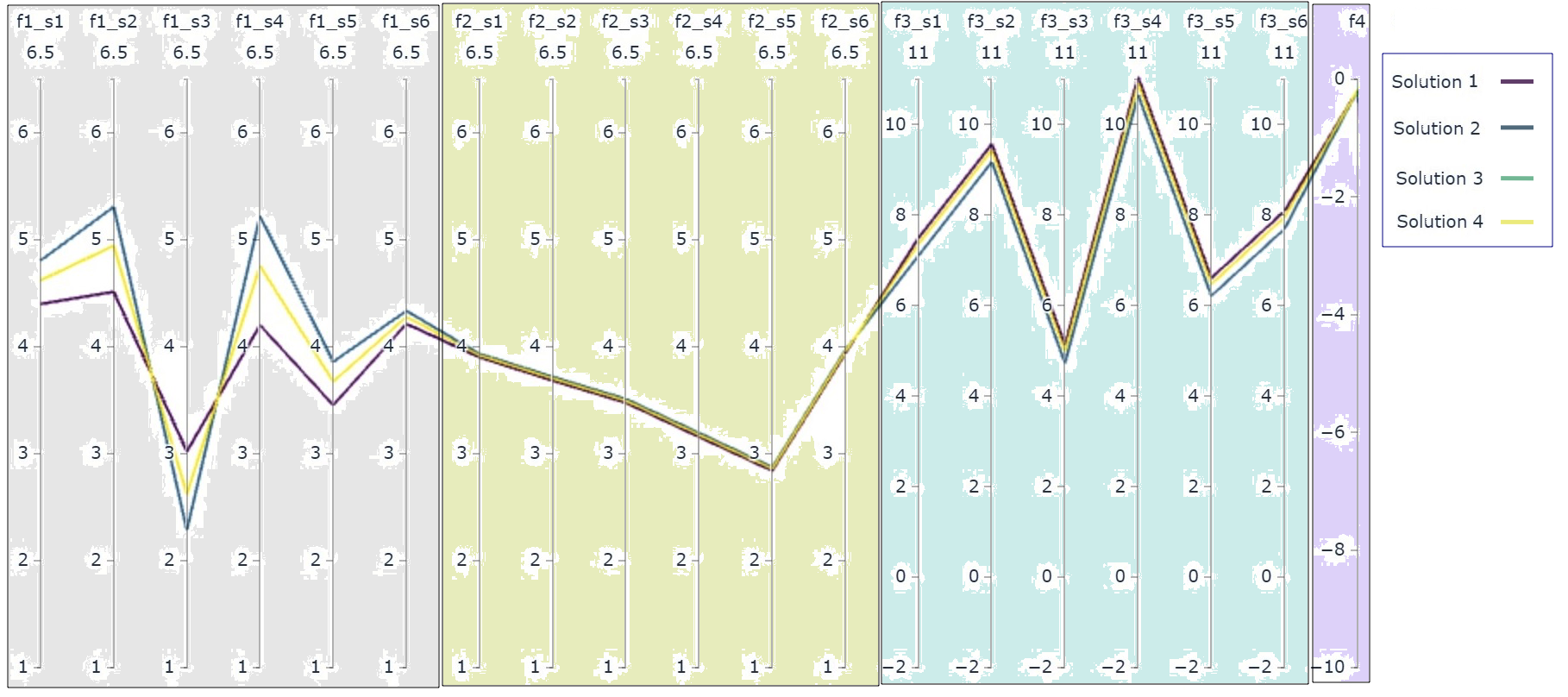 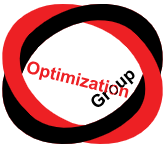 B. Shavazipour, J. Kwakkel  and K. Miettinen
JYU. Since 1863.
19.6.2023
10
[Speaker Notes: to unify the improvement direction of the objective functions (upwards (↑)), we inverted the last second column from the right (f4) in the plot.

Highlight each objective]
2. Interactive robust decision-making phase
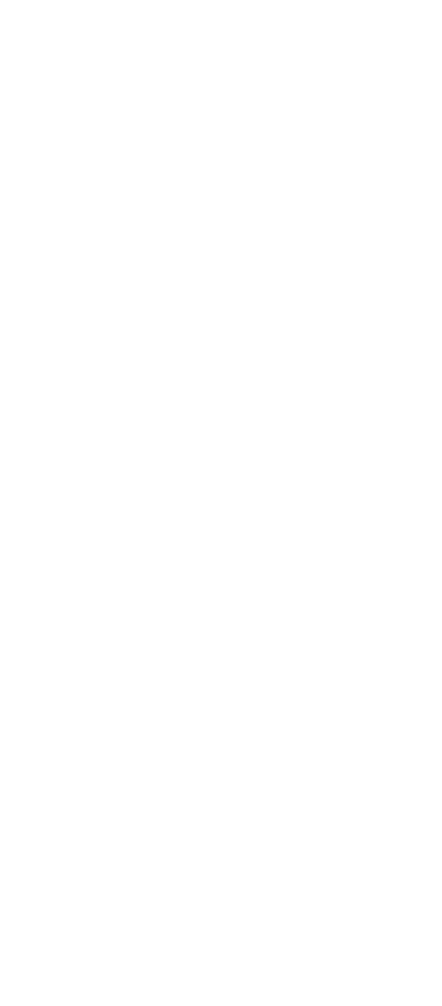 Iteration 1
2c. Trade-off analysis and decision-making
Study the tradeoffs & add solutions to the wish list
2b. New solutions
Step 0
Wish list
Robustness?
no
2a. New preferences
Step 1
yes
Robustness analysis of the selected solutions
Step 2
Satisfied with a solution?
no
Step 3
yes
Stop
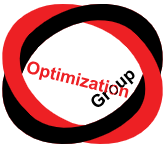 B. Shavazipour, J. Kwakkel  and K. Miettinen
JYU. Since 1863.
19.06.2023
11
[Speaker Notes: Wish list to be clarified

Modify arrows]
2. Interactive robust decision-making phase
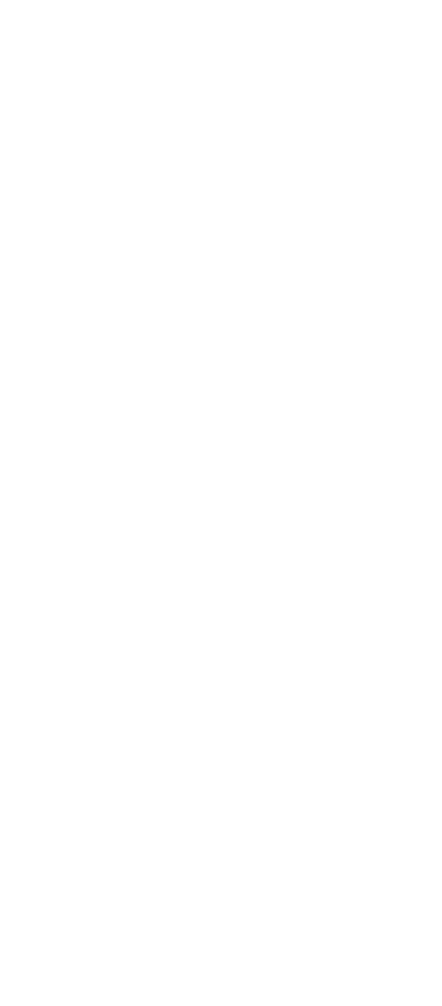 Iteration 2
2a. Decision-maker’s preferences
i) The same 6 scenarios
ii) Desired objective values in selected scenarios
iii) Maximum number of solutions to be compared at each iteration (optional) = 4
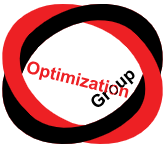 B. Shavazipour, J. Kwakkel  and K. Miettinen
JYU. Since 1863.
19.06.2023
12
[Speaker Notes: -they raised the aspiration levels for the second objective in all scenarios while sacrificing their desires for otherobjectives in various scenarios to see how these may affect the newly identified solutions.]
2. Interactive robust decision-making phase
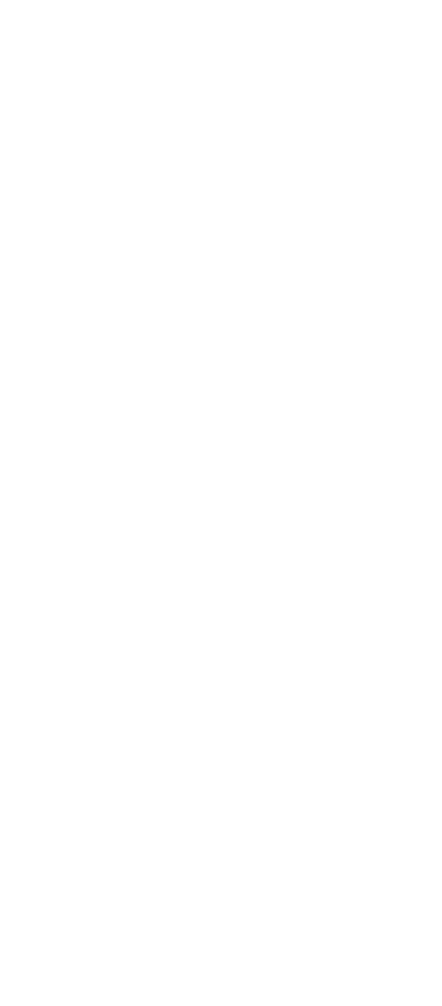 Iteration 2
2b. Solution identification
The analyst solved the corresponding sixth-scenario fourth-objective optimization problem and generated four solutions
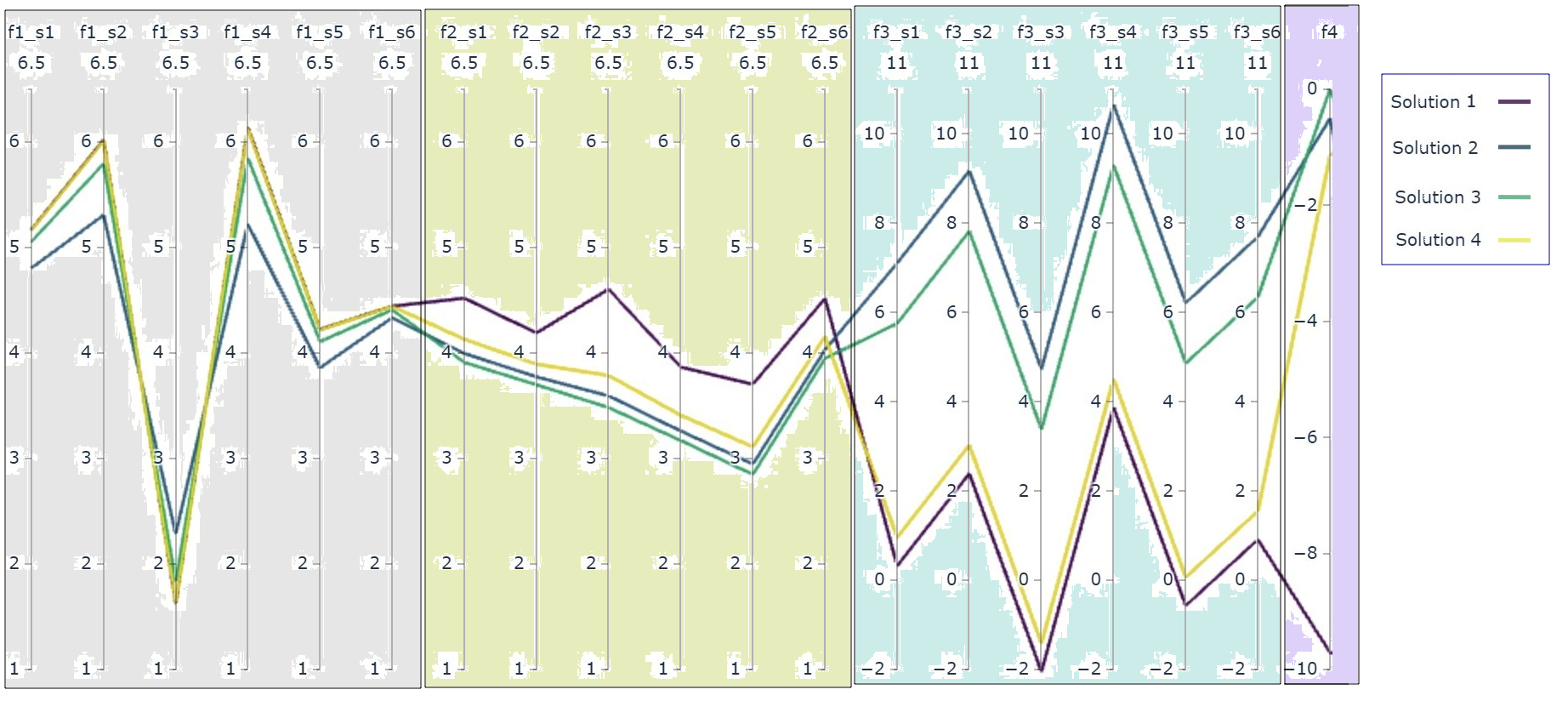 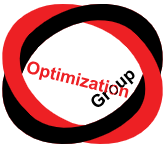 B. Shavazipour, J. Kwakkel  and K. Miettinen
JYU. Since 1863.
10.11.2022
13
[Speaker Notes: - to unify the improvement direction of the objective functions (upwards (↑)), we inverted the last second column from the right (f4) in the plot.]
2. Interactive robust decision-making phase
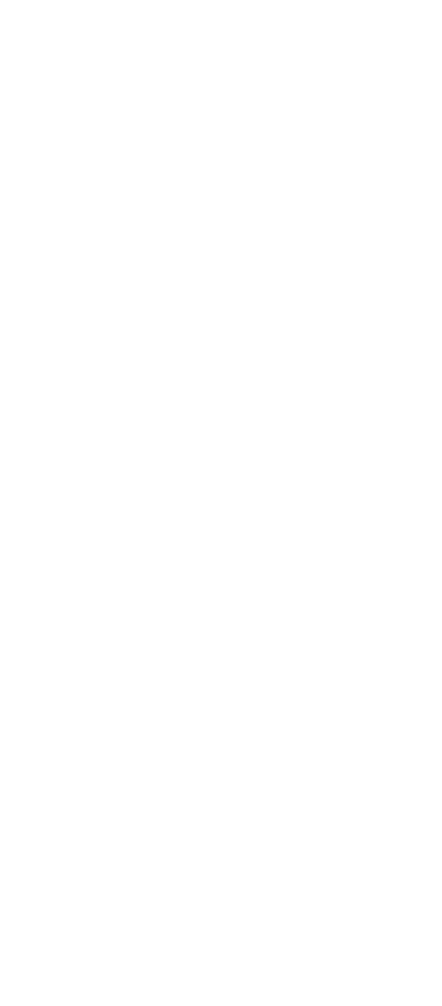 Iteration 2
2c. Trade-off analysis and decision-making
Study the tradeoffs & add solutions to the wish list
Step 0
2b. New solutions
Wish list
Robustness?
no
2a. New preferences
Step 1
1
2

3
4
5
yes
Robustness analysis of the selected solutions
Step 2
Satisfied with a solution?
no
Step 3
yes
Stop
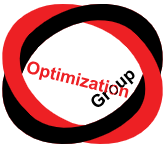 B. Shavazipour, J. Kwakkel  and K. Miettinen
JYU. Since 1863.
19.06.2023
14
[Speaker Notes: - to unify the improvement direction of the objective functions (upwards (↑)), we inverted the last second column from the right (f4) in the plot.]
2. Interactive robust decision-making phase
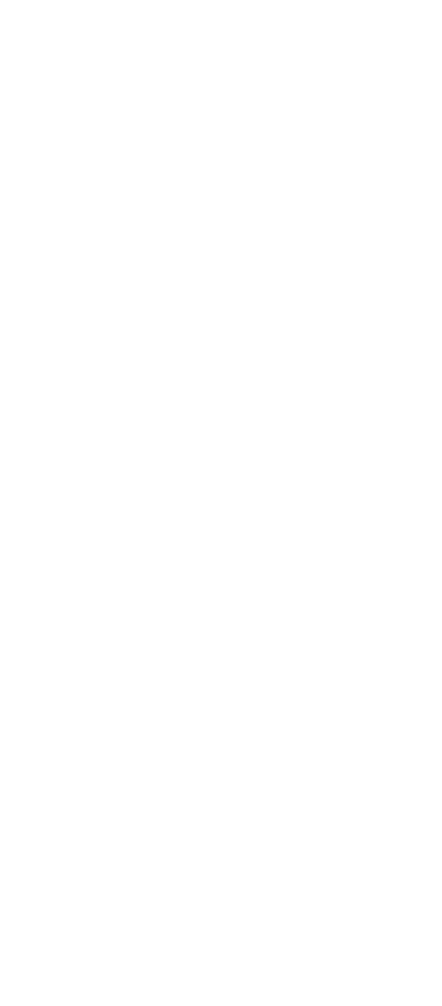 Iteration 3
2a. Decision-maker’s preferences
i) The same 6 scenarios
ii) Desired objective values in selected scenarios
iii) Maximum number of solutions to be compared at each iteration (optional) = 4
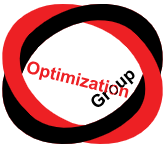 B. Shavazipour, J. Kwakkel  and K. Miettinen
JYU. Since 1863.
19.06.2023
15
[Speaker Notes: -the existing trade-offs between the objectives (particularly the second objective against the third and the fourth ones), 
-reduce aspiration levels in the fourth objective and relax it a bit in all scenarios. 
they set aspiration levels for the first and the third objectives close to the ideal values in each scenario. Still, they wished to emphasize on achievements of the secondobjective by setting their desired values 30 − 50% above the ideal values in different scenarios 
Finally, they set aspiration levels between the ideal and nadir values for the fourth objective to get more
balanced solutions.]
2. Interactive robust decision-making phase
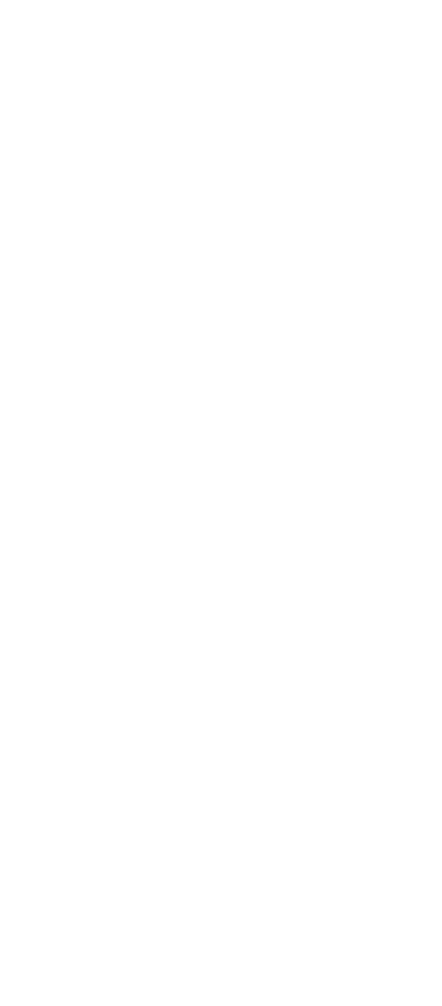 Iteration 3
2b. Solution identification
The analyst solved the corresponding sixth-scenario fourth-objective optimization problem and generated four solutions
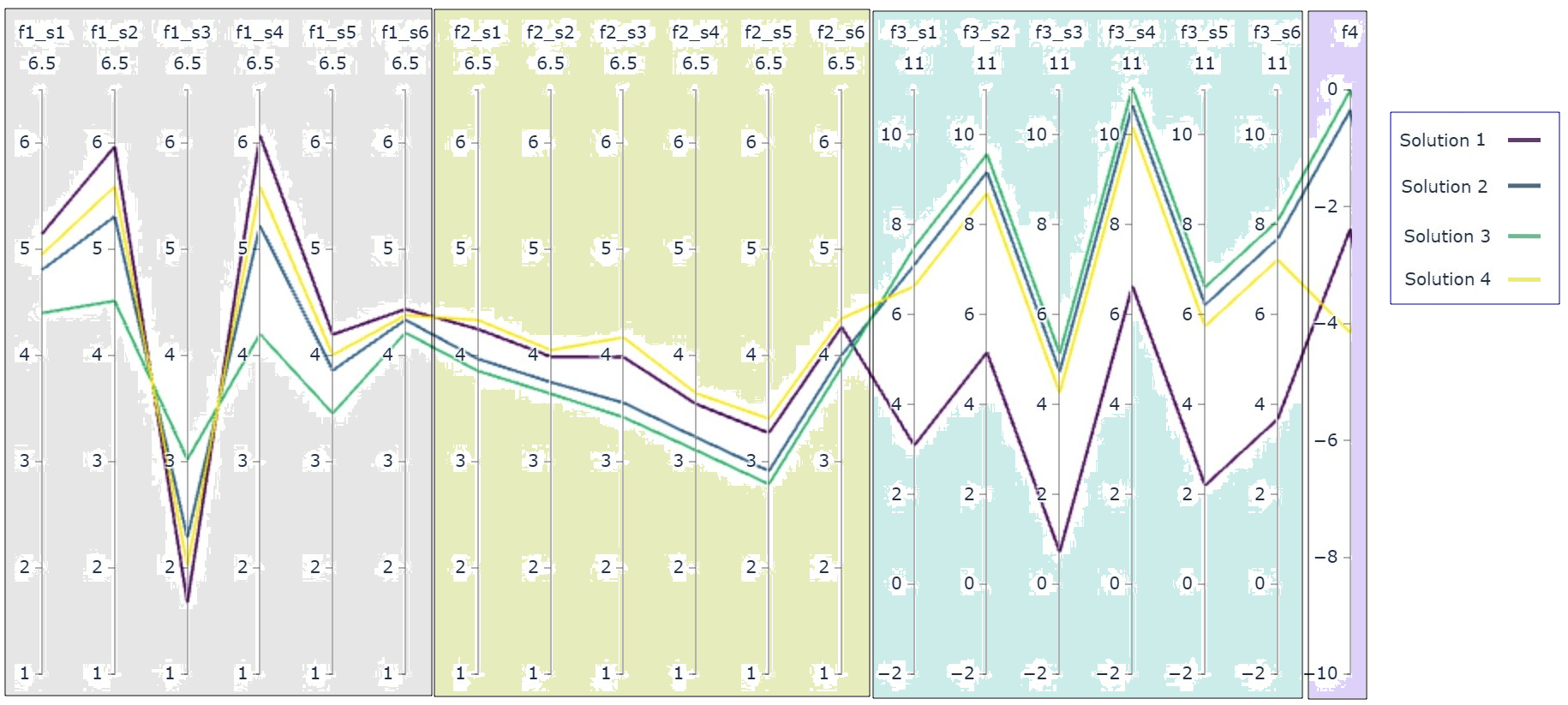 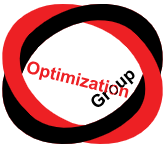 B. Shavazipour, J. Kwakkel  and K. Miettinen
JYU. Since 1863.
10.11.2022
16
[Speaker Notes: to unify the improvement direction of the objective functions (upwards (↑)), we inverted the last second column from the right (f4) in the plot.]
2. Interactive robust decision-making phase
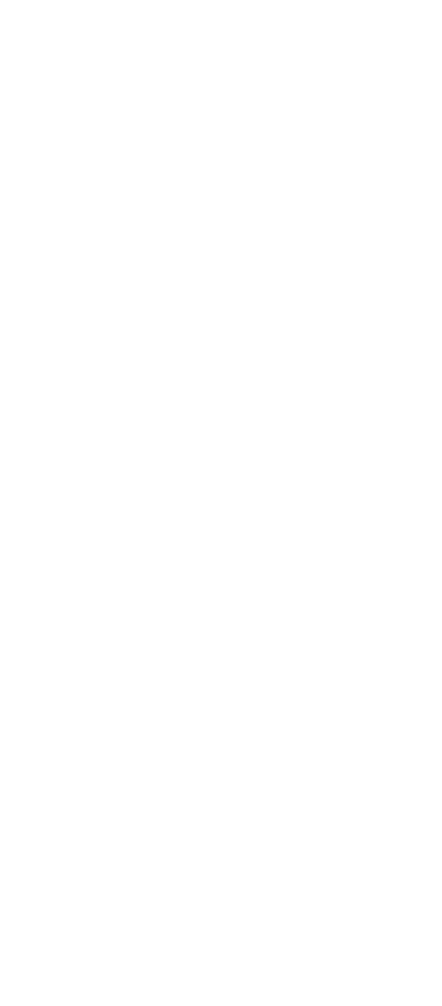 Iteration 3
2c. Trade-off analysis and decision-making
Study the tradeoffs & add solutions to the wish list
Step 0
2b. New solutions
Wish list
Robustness?
no
2a. New preferences
Step 1
1
2

3
4
5


6
7
yes
Robustness analysis of the selected solutions
Step 2
Satisfied with a solution?
no
Step 3
yes
Stop
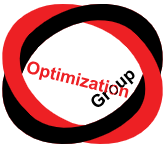 B. Shavazipour, J. Kwakkel  and K. Miettinen
JYU. Since 1863.
19.06.2023
17
[Speaker Notes: - to unify the improvement direction of the objective functions (upwards (↑)), we inverted the last second column from the right (f4) in the plot.]
2. Interactive robust decision-making phase
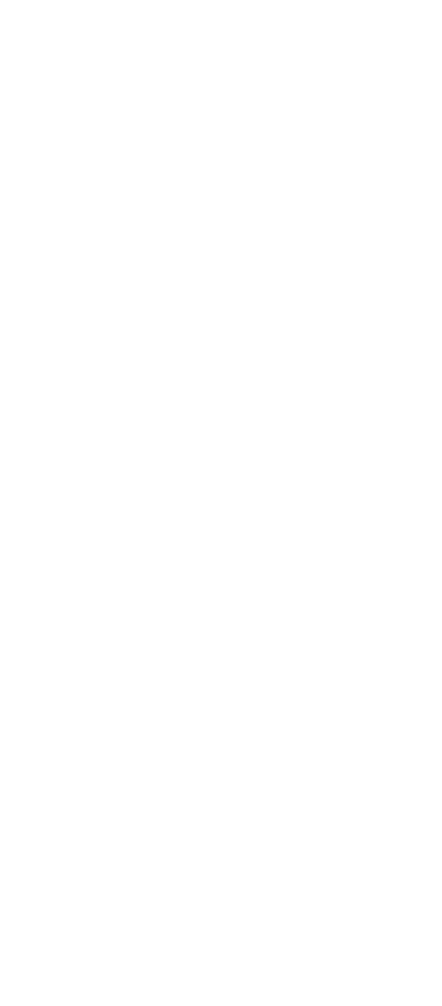 Iteration 3
2c. Trade-off analysis and decision-making
Comparing seven candidate solutions selected in three iterations
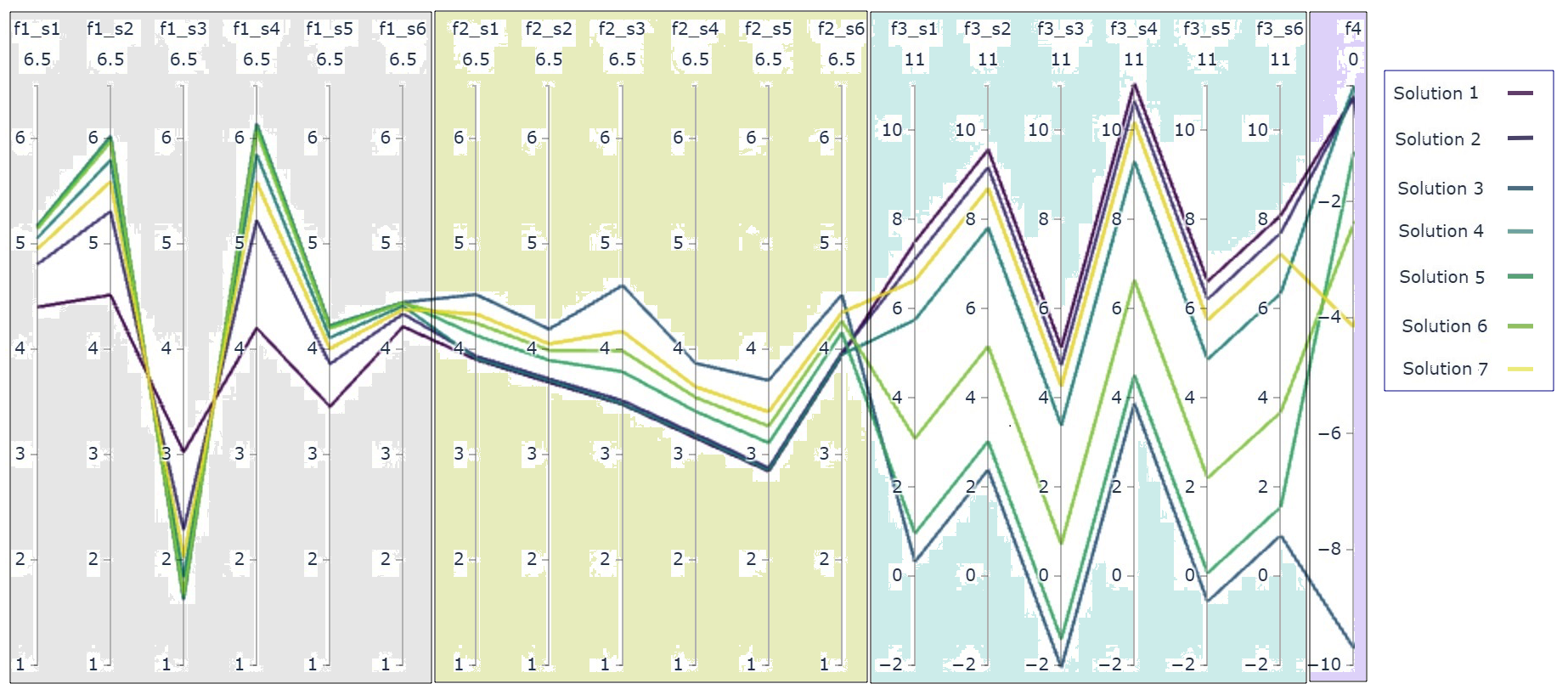 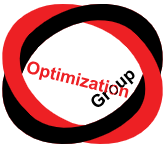 B. Shavazipour, J. Kwakkel  and K. Miettinen
JYU. Since 1863.
10.11.2022
18
[Speaker Notes: - to unify the improvement direction of the objective functions (upwards (↑)), we inverted the last second column from the right (f4) in the plot.]
2. Interactive robust decision-making phase
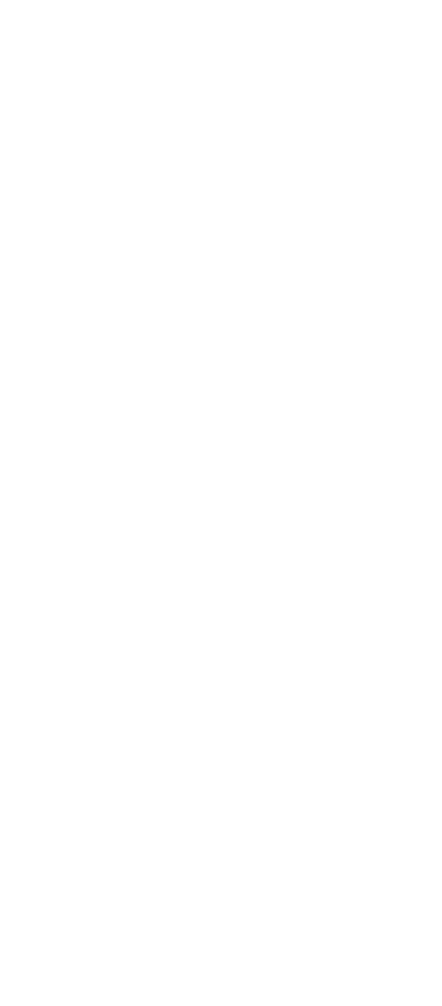 Iteration 3
2c. Trade-off analysis and decision-making
Study the tradeoffs & add solutions to the wish list
Step 0
2b. New solutions
Wish list
Robustness?
no
2a. New preferences
Step 1
1
2

3
4
5


6
7
yes
Robustness analysis of the selected solutions
Step 2
Satisfied with a solution?
no
Step 3
yes
Stop
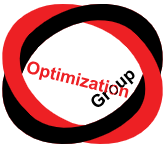 B. Shavazipour, J. Kwakkel  and K. Miettinen
JYU. Since 1863.
19.06.2023
19
[Speaker Notes: - to unify the improvement direction of the objective functions (upwards (↑)), we inverted the last second column from the right (f4) in the plot.]
2. Interactive robust decision-making phase
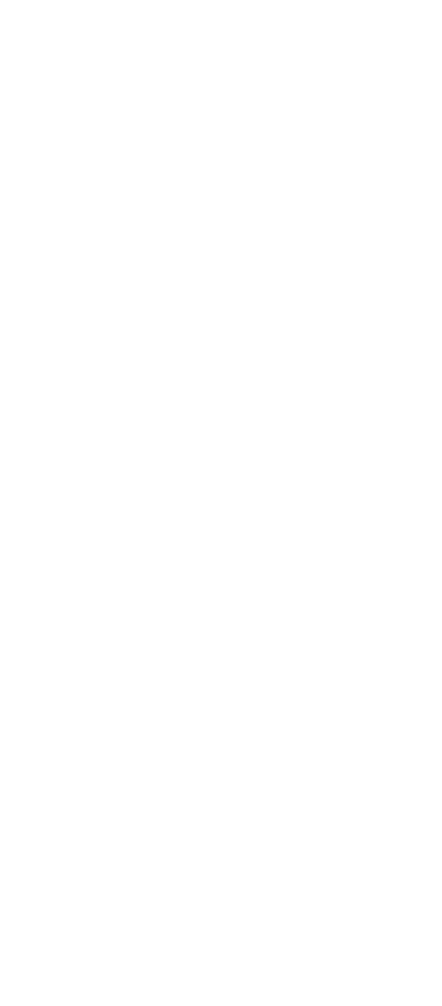 Iteration 3
2c. Trade-off analysis and decision-making
To robustness analysis, for each objective function, the analyst re-evaluated each solution over the 10 000 randomly generated scenarios and counted the number of scenarios meeting the domain criterion in each solution.
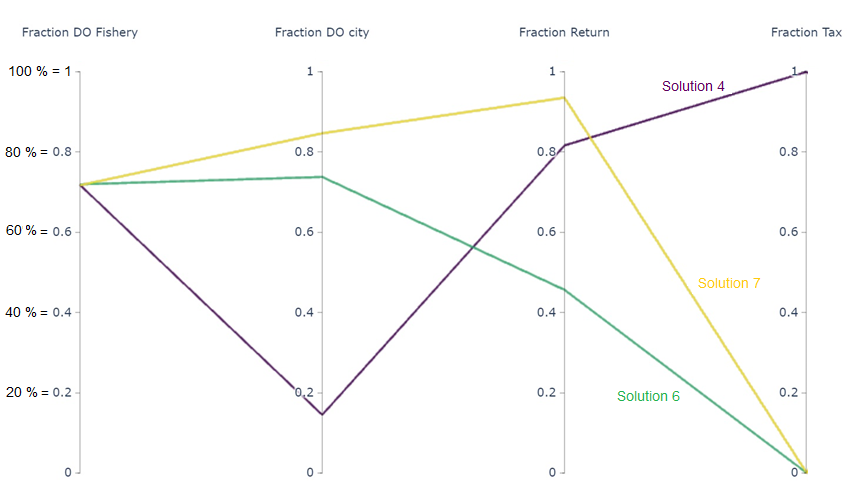 Fig. The robustness trade-offs of the selected solutions (number of scenarios satisfying the domain criterion for each objective).
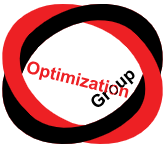 B. Shavazipour, J. Kwakkel  and K. Miettinen
JYU. Since 1863.
19.06.2023
20
[Speaker Notes: to unify the improvement direction

Change fraction in the figure n of the objective functions (upwards (↑)), we inverted the last second column from the right (f4) in the plot.

Explain more about re-evaluation for robustness]
Conclusions
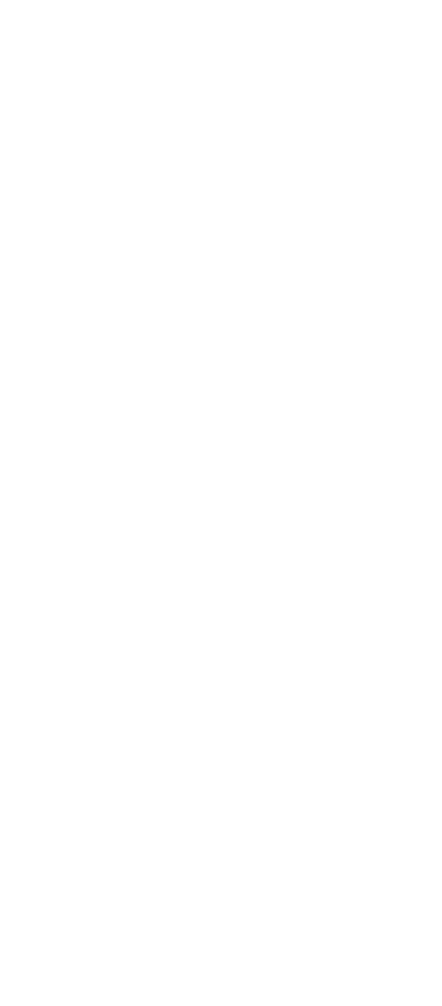 We propose an interactive framework involving decision-makers during the solution process to gain insight into the problem and can influence the solution process when they provide their preferences.

However, there is a need for experimental studies in different real-life problems to see how it would be successful. 

Single decision-maker vs Group of decision-makers
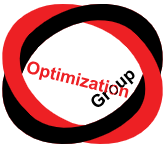 B. Shavazipour, J. Kwakkel  and K. Miettinen
JYU. Since 1863.
JYU. Since 1863.
21
21
19.06.2023
[Speaker Notes: Improves the quality of solutions; i.e. more balanced solutions

Also Decrease the computational cost (several hours vs. several days)]
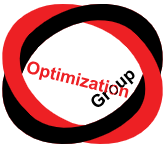 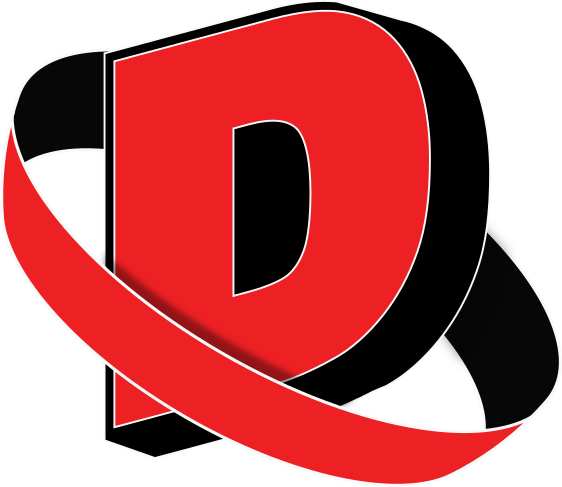 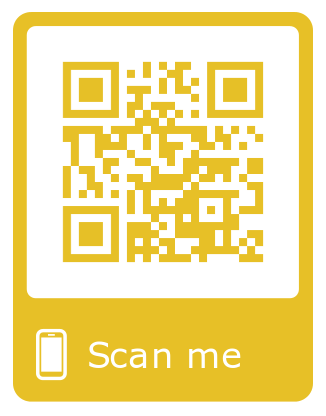 https://desdeo.it.jyu.fi
Funded by the Academy of Finland (grant no 322221)
The world is deeply uncertain & multi-objective
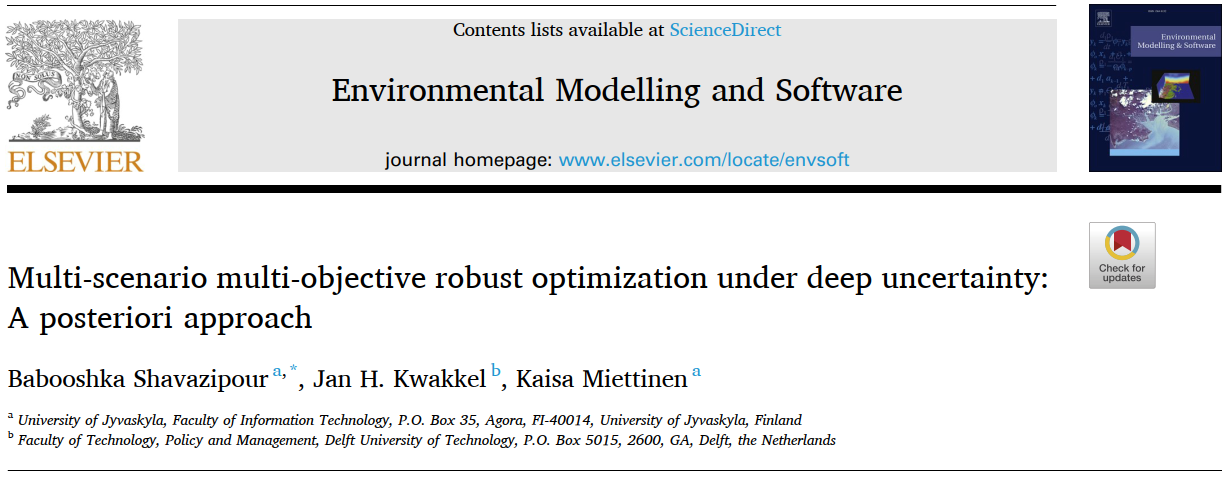 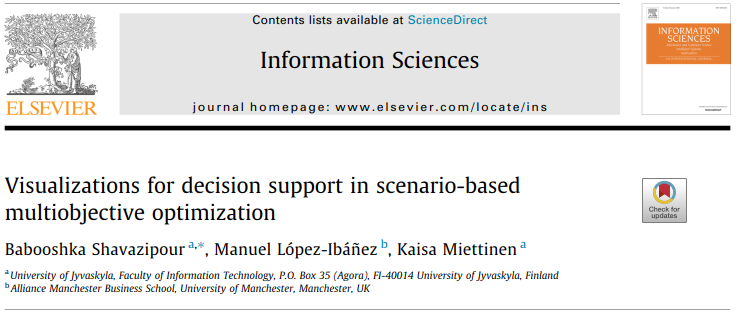 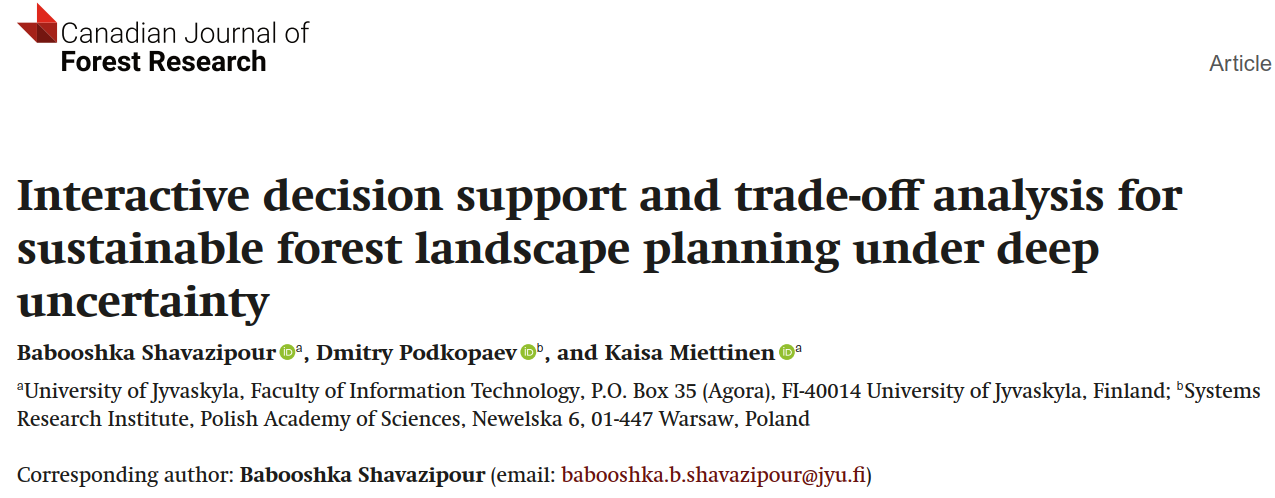 JYU. Since 1863.
19.06.2023
22